Fairtrade SMART Action Plan 2022 - 2024
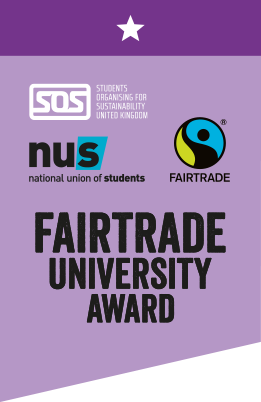 Fairtrade SMART Action Plan 2022 - 2024
Fairtrade SMART Action Plan 2022 - 2024
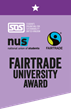 Fairtrade SMART Action Plan 2022 - 2024
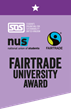 Fairtrade SMART Action Plan 2022 - 2024
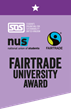 Fairtrade SMART Action Plan 2022 - 2024
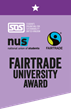 Fairtrade SMART Action Plan 2022 - 2024
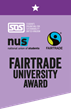 Fairtrade SMART Action Plan 2022 - 2024
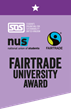 Fairtrade SMART Action Plan 2022 - 2024
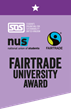 Fairtrade SMART Action Plan 2022 - 2024
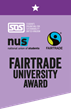